Privacy in the Age of Augmented Reality: (Re)Framing the Debate
Alessandro Acquisti
Carnegie Mellon University
Singapore Management University, Presidential Lecture, 2015
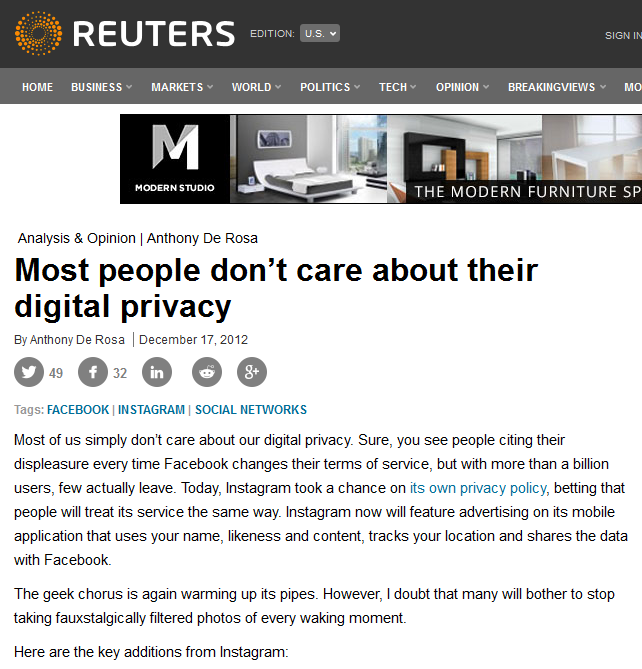 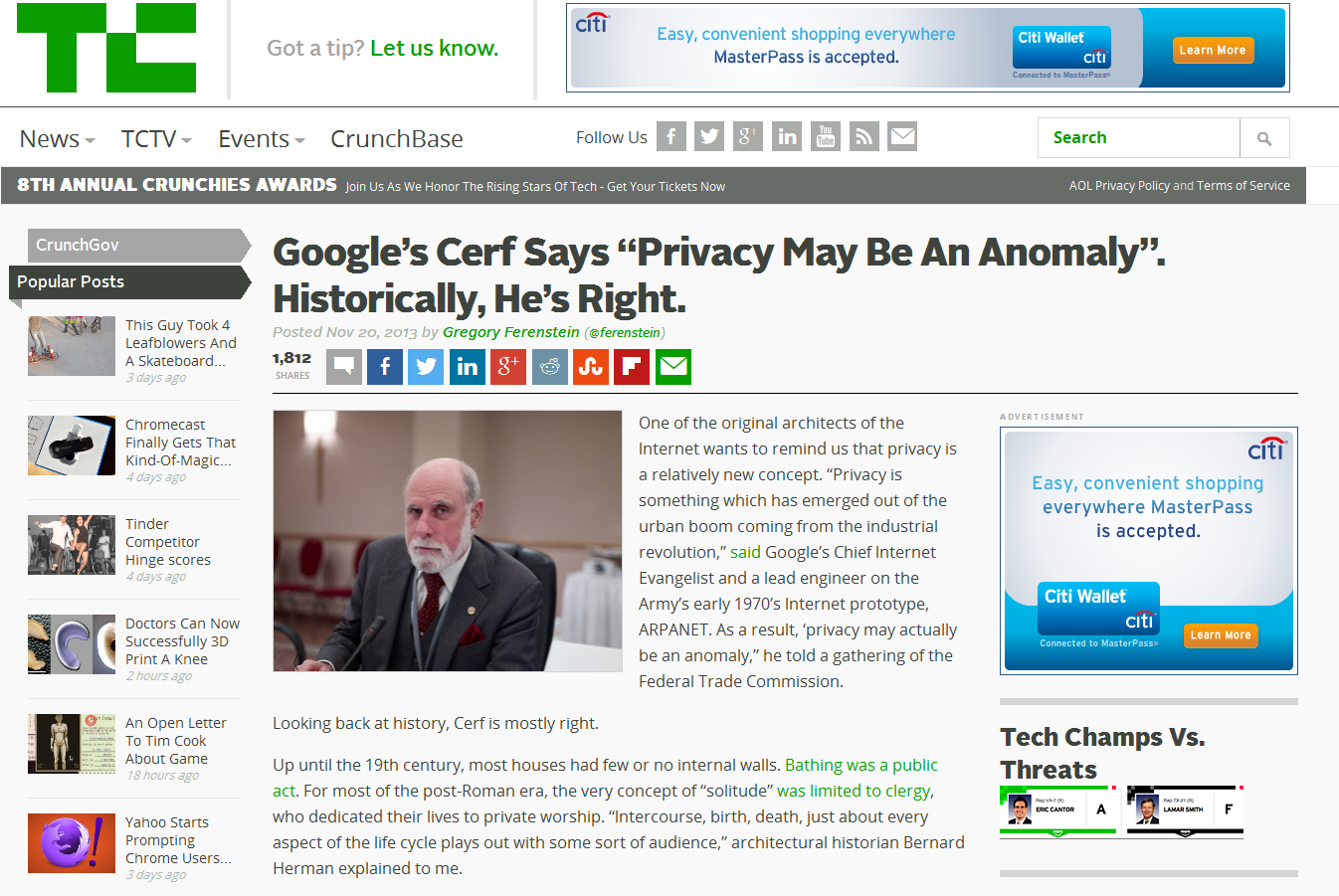 “Privacy and Human Behavior in the Age of Information”, Acquisti, Brandimarte, and Loewenstein, Science, 2015
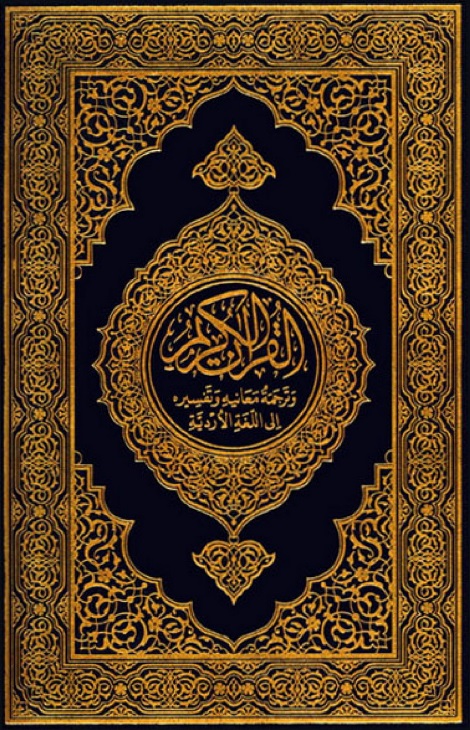 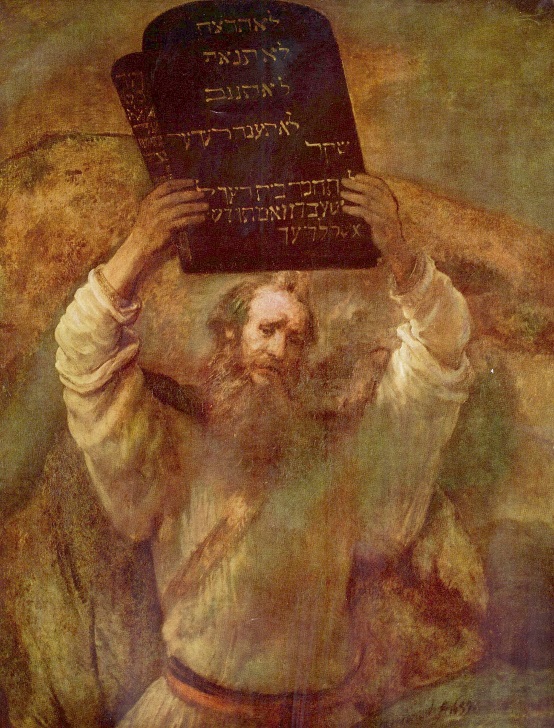 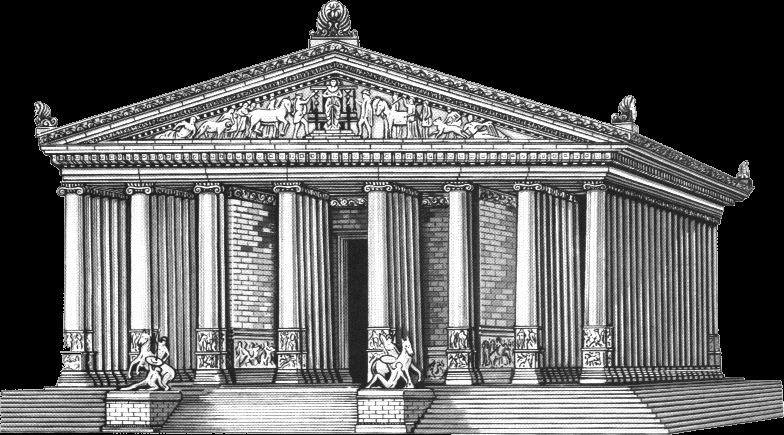 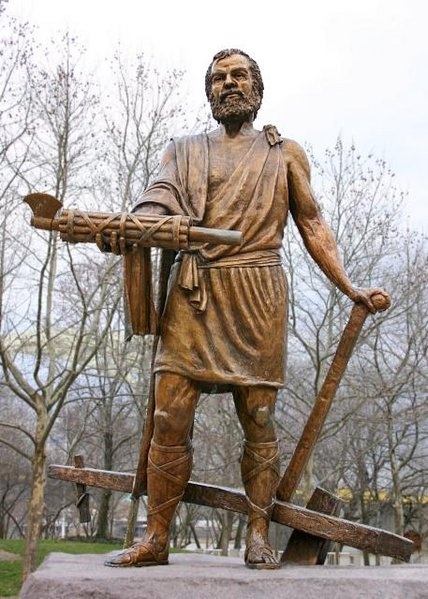 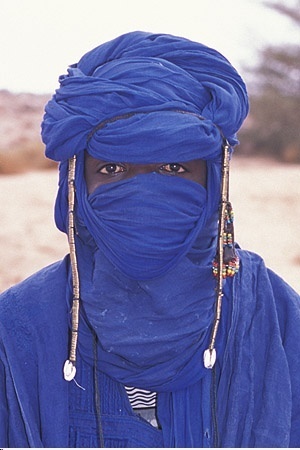 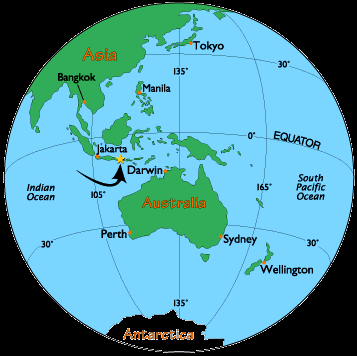 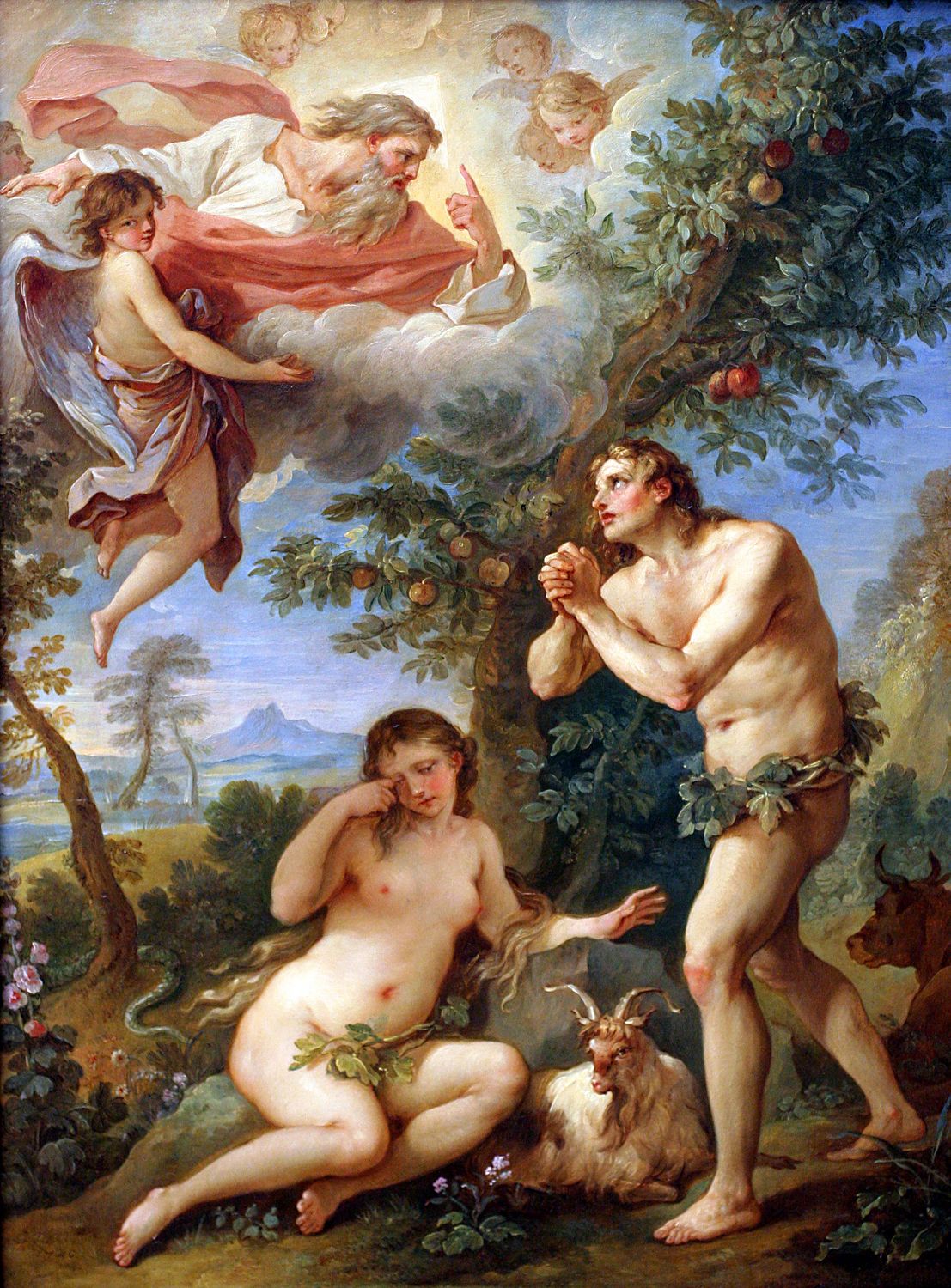 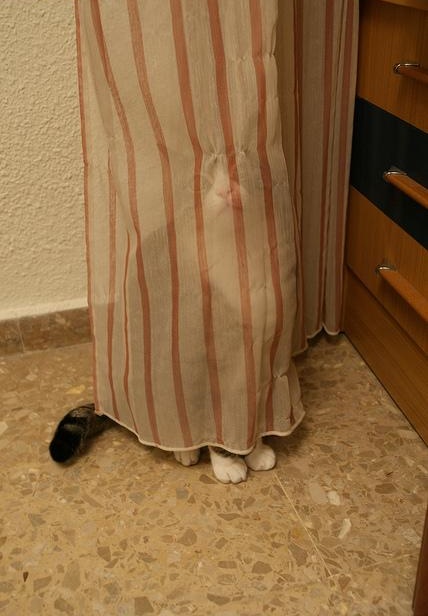 Why should we care?
Privacy norms, desires, expectations, and behaviors take profoundly different forms across cultures and societies
And yet, evidence of privacy seeking behavior seems to be found in all cultures across time and space 
Altman (1977): Privacy is simultaneously culturally universal and culturally specific
Ok, but why?

An evolutionary conjecture  (Acquisti, Brandimarte, Hancock, 2015)

Our responses to threats in the physical world may be sensitive to sensorial stimuli (physical, auditory, visual, olfactory, …) signaling proximous, ‘extraneous’ presences, and which we have evolved to use as cues of potential risk

So-called privacy concerns may be evolutionary by-products of those visceral responses
Four sets of lab experiments (N > 800) manipulating ability to detect physical presence of a stranger via sensorial stimuli
Proximity stimulus
Visual stimulus
Auditory stimulus
Olfactory stimulus
“Online Self-Disclosure and Offline Threat Detection," Alessandro Acquisti, Laura Brandimarte, and Jeff Hancock, WEIS, 2015.
11
Why should we care?
Sensorial cues we evolved to use to detect threats are absent, subdued, or even manipulated, in cyberspace
This may help explain…
Why it is so hard to protect privacy online…
Why the design of privacy (and security) technologies may need to consider visceral interventions…
Why privacy is very much contextual – and privacy behaviors at times seemingly paradoxical
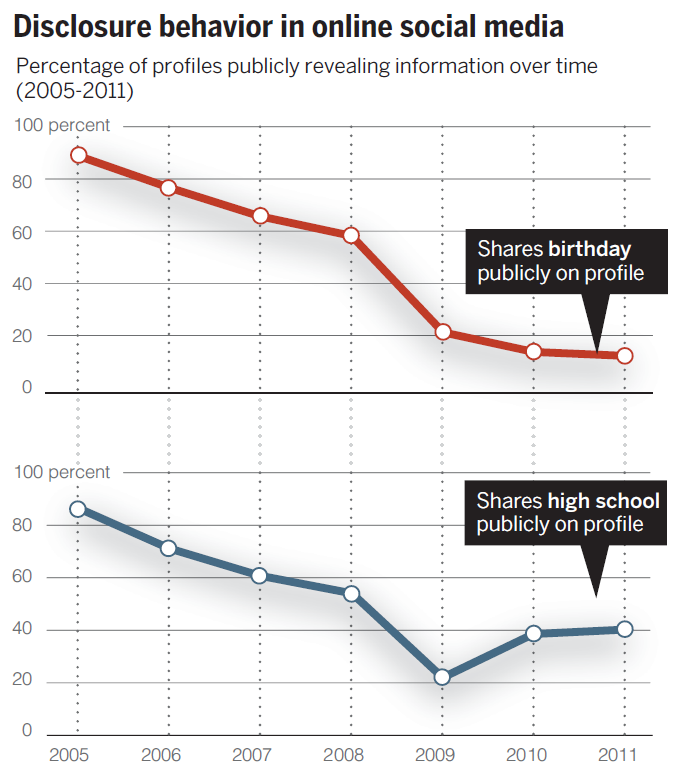 “Privacy and Human Behavior in the Age of Information," Alessandro Acquisti, Laura Brandimarte, and George Loewenstein. Science, 2015
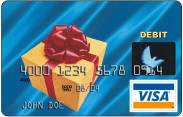 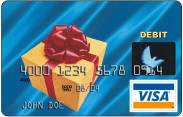 $10
Anonymous
$12
Tracked
"What is Privacy Worth?," Alessandro Acquisti, Leslie John, and George Loewenstein. Journal of Legal Studies, 2013.
Percentage choosing $10 card
N = 349, p>0.005
"What is Privacy Worth?," Alessandro Acquisti, Leslie John, and George Loewenstein. Journal of Legal Studies, 2013.
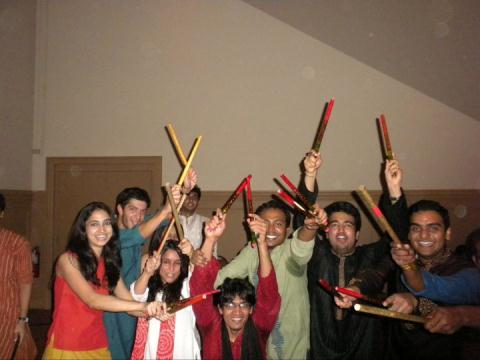 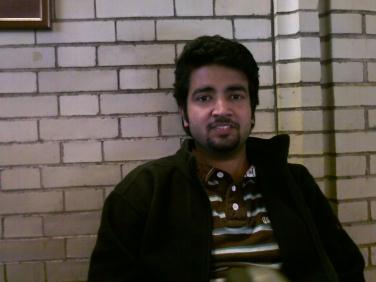 Heinz College foyer
Facebook
“Faces of Facebook: Privacy and Face Recognition in the Age of Augmented Reality," Alessandro Acquisti, Ralph Gross, and Fred Stutzman, Journal of Privacy and Confidentiality, 2014.
1 out of 3 subjects identified
“Faces of Facebook: Privacy and Face Recognition in the Age of Augmented Reality," Alessandro Acquisti, Ralph Gross, and Fred Stutzman, Journal of Privacy and Confidentiality, 2014.
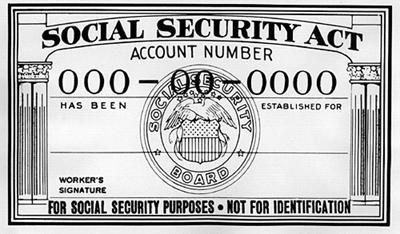 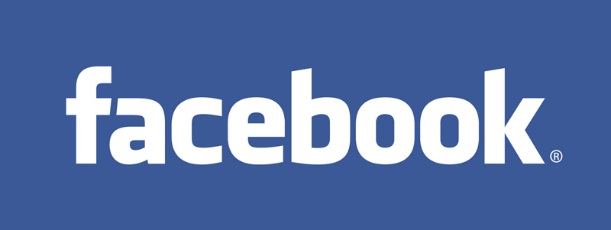 +
= SSN
“Predicting Social Security Numbers from Public Data," Alessandro Acquisti and Ralph Gross, Proceedings of the National Academy of Science, 2009.
Can you do 1+1?
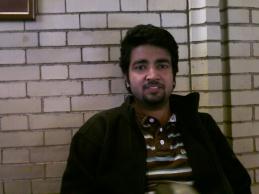 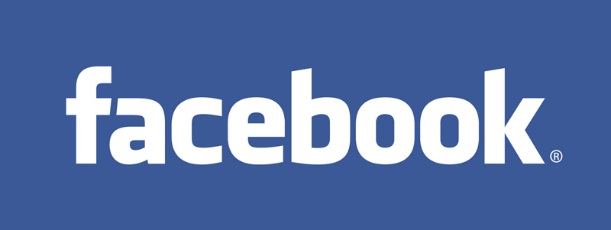 = SSN
+
“Faces of Facebook: Privacy and Face Recognition in the Age of Augmented Reality," Alessandro Acquisti, Ralph Gross, and Fred Stutzman, Journal of Privacy and Confidentiality, 2014.
27% of subjects’ first 5 SSN digits identified (with 4 attempts)
“Faces of Facebook: Privacy and Face Recognition in the Age of Augmented Reality," Alessandro Acquisti, Ralph Gross, and Fred Stutzman, Journal of Privacy and Confidentiality, 2014.
Data “accretion”
Facebook, LinkedIn, Org Rosters, …
Anonymous face
Matching
face
Presumptive name
Online available information
Inferable sensitive information
SSNs, Credit score, political /sexual orientation, …
Demographics, Interests, Friends, …
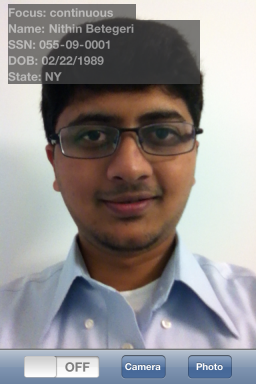 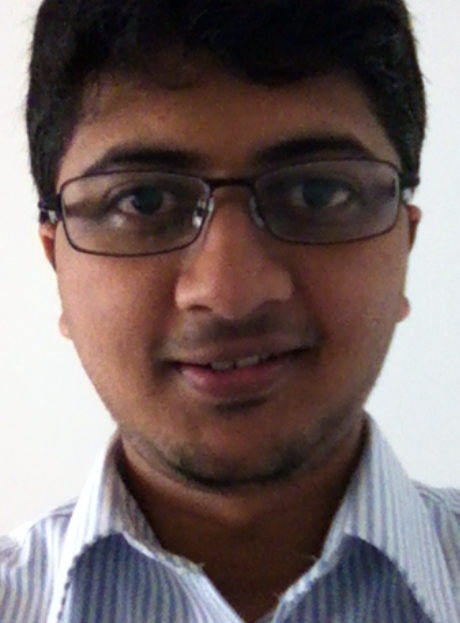 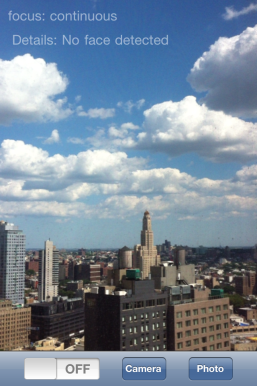 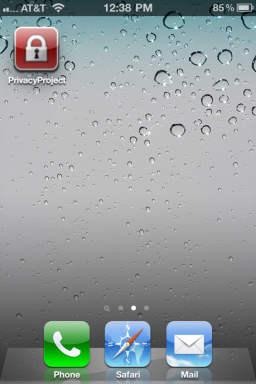 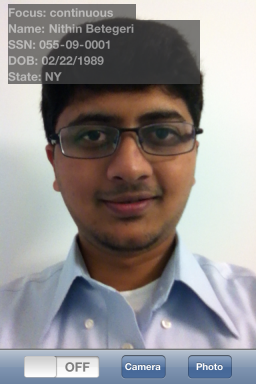 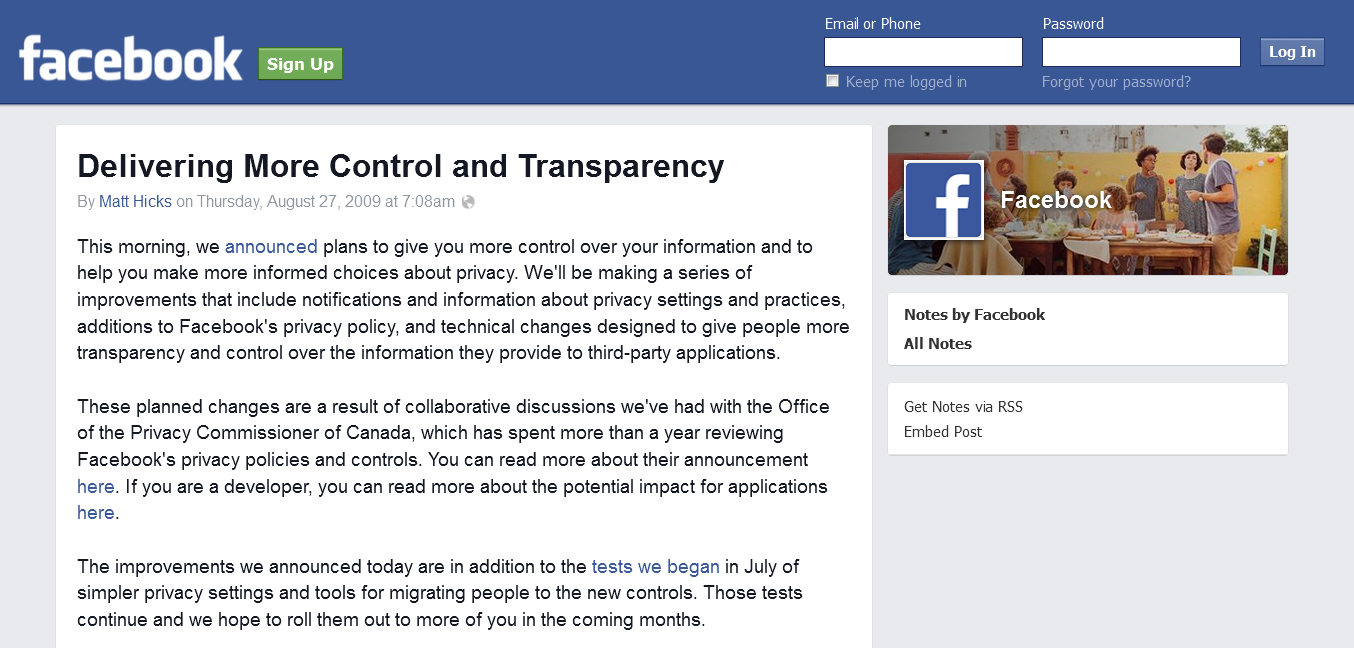 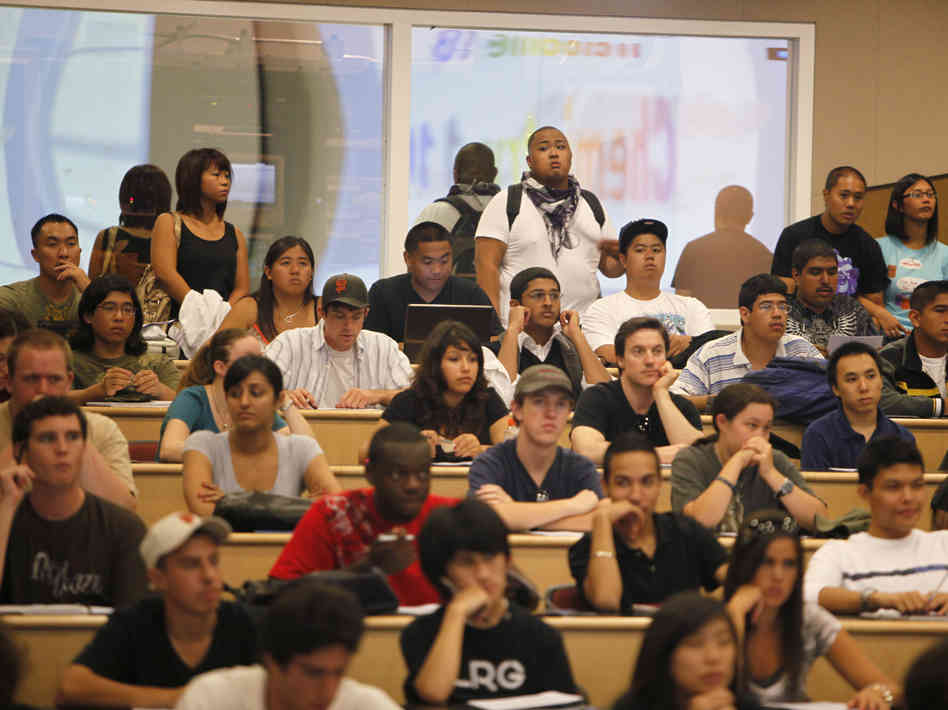 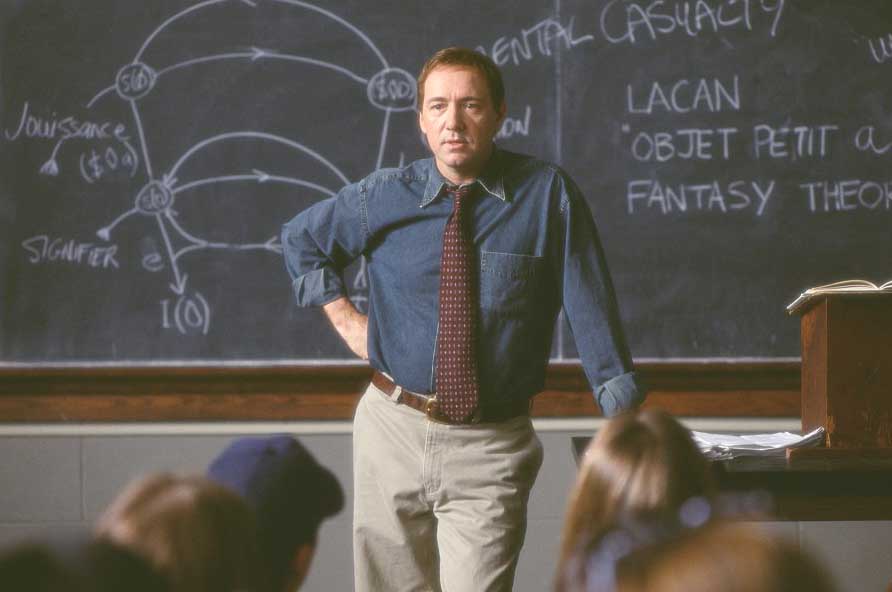 >
“Sleight of Privacy," Idris Adjerid, Alessandro Acquisti, Laura Brandimarte,  and George Loewenstein. SOUPS, 2013
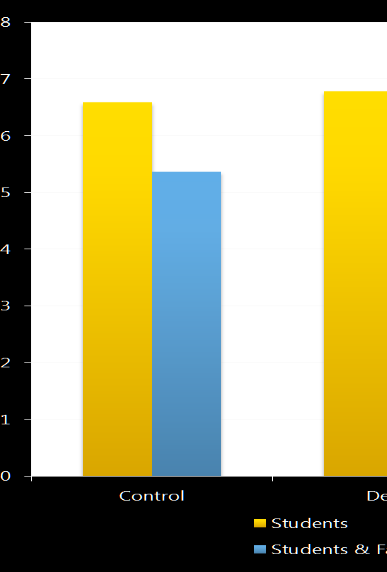 p<.01
p>.05
Response rates
N = 282
“Sleight of Privacy," Idris Adjerid, Alessandro Acquisti, Laura Brandimarte,  and George Loewenstein. SOUPS, 2013
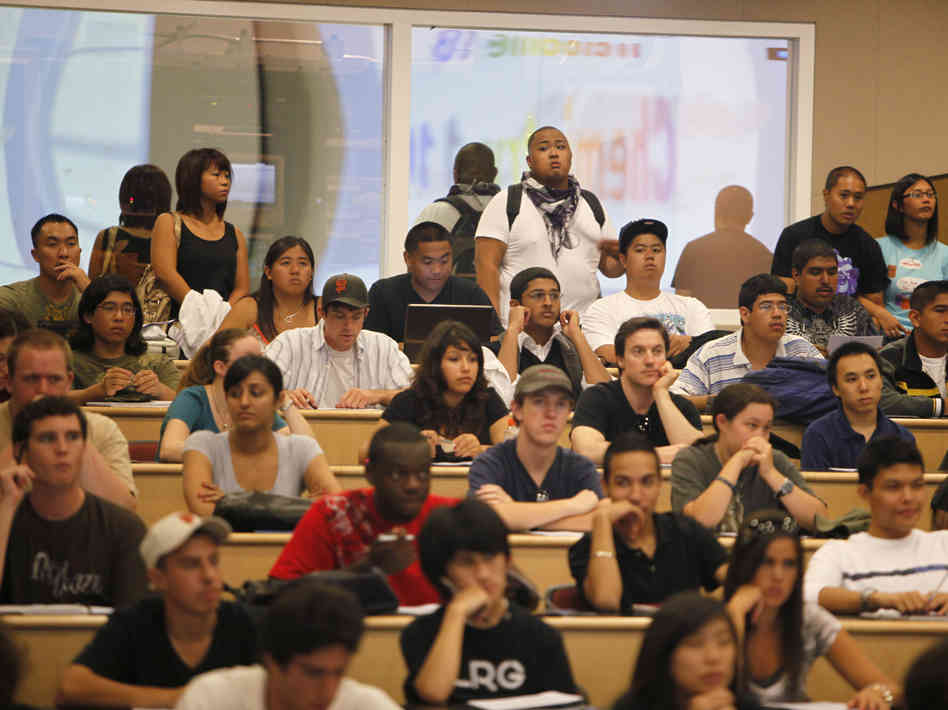 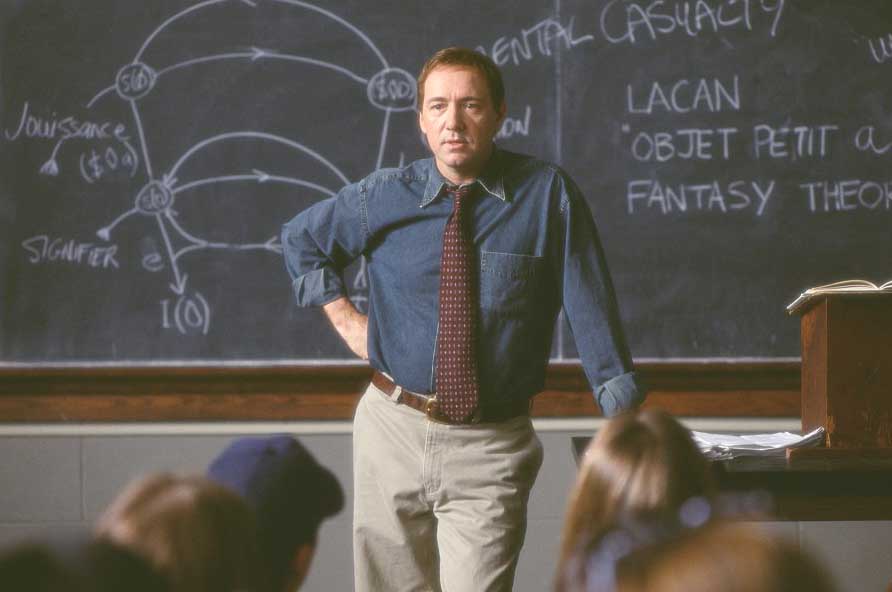 “Sleight of Privacy," Idris Adjerid, Alessandro Acquisti, Laura Brandimarte,  and George Loewenstein. SOUPS, 2013
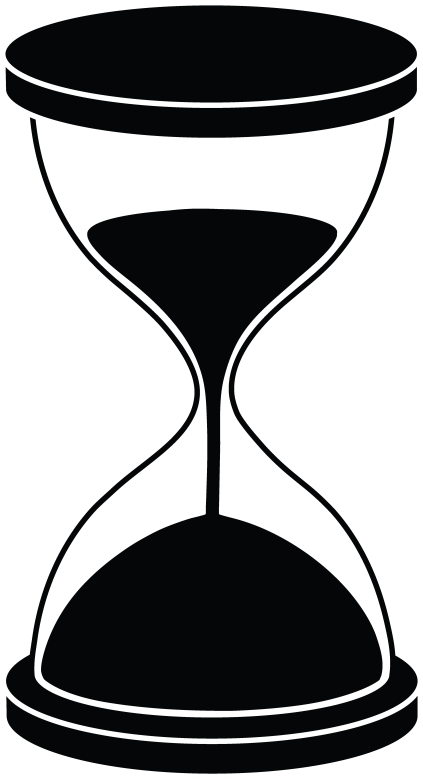 “Sleight of Privacy," Idris Adjerid, Alessandro Acquisti, Laura Brandimarte,  and George Loewenstein. SOUPS, 2013
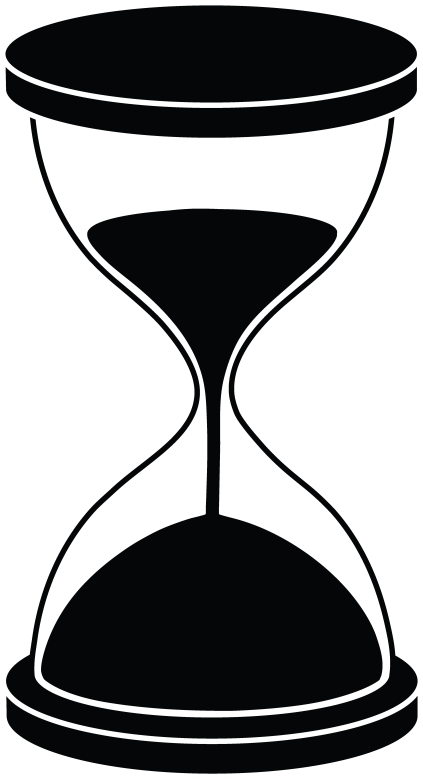 15 seconds delay
“Sleight of Privacy," Idris Adjerid, Alessandro Acquisti, Laura Brandimarte,  and George Loewenstein. SOUPS, 2013
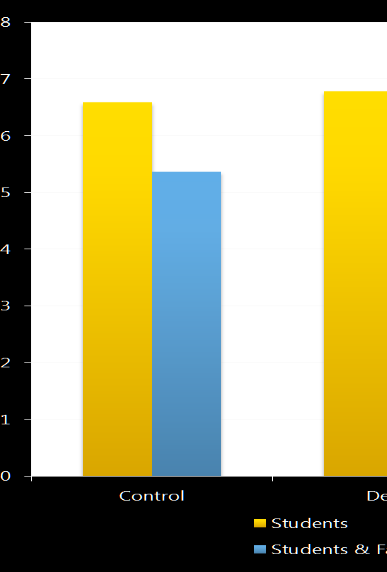 p<.01
p>.05
Response rates
N = 282
“Sleight of Privacy," Idris Adjerid, Alessandro Acquisti, Laura Brandimarte,  and George Loewenstein. SOUPS, 2013
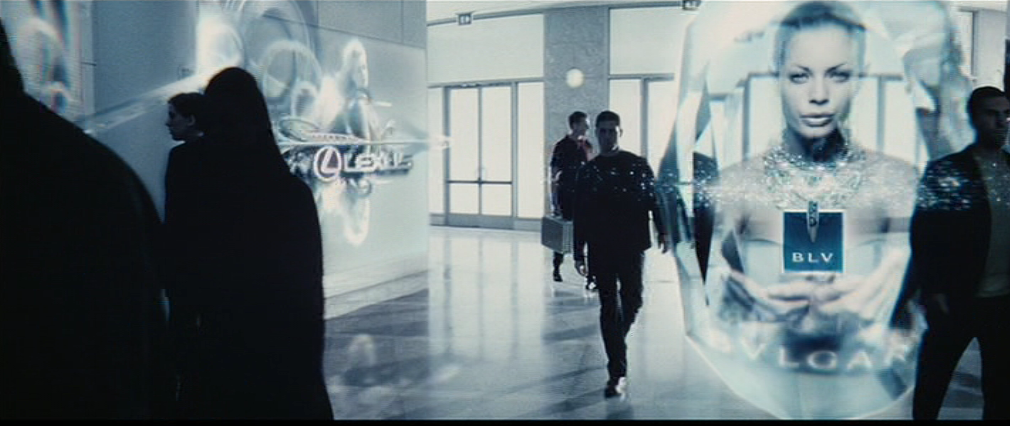 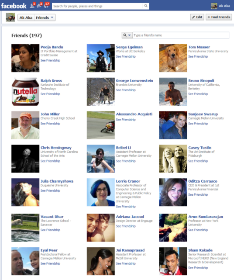 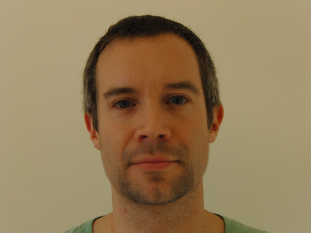 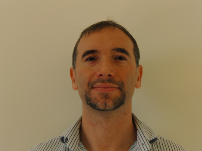 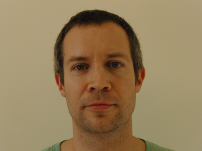 Visceral targeting
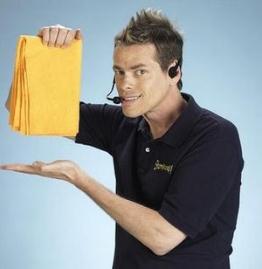 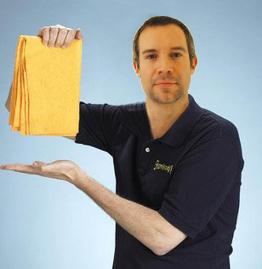 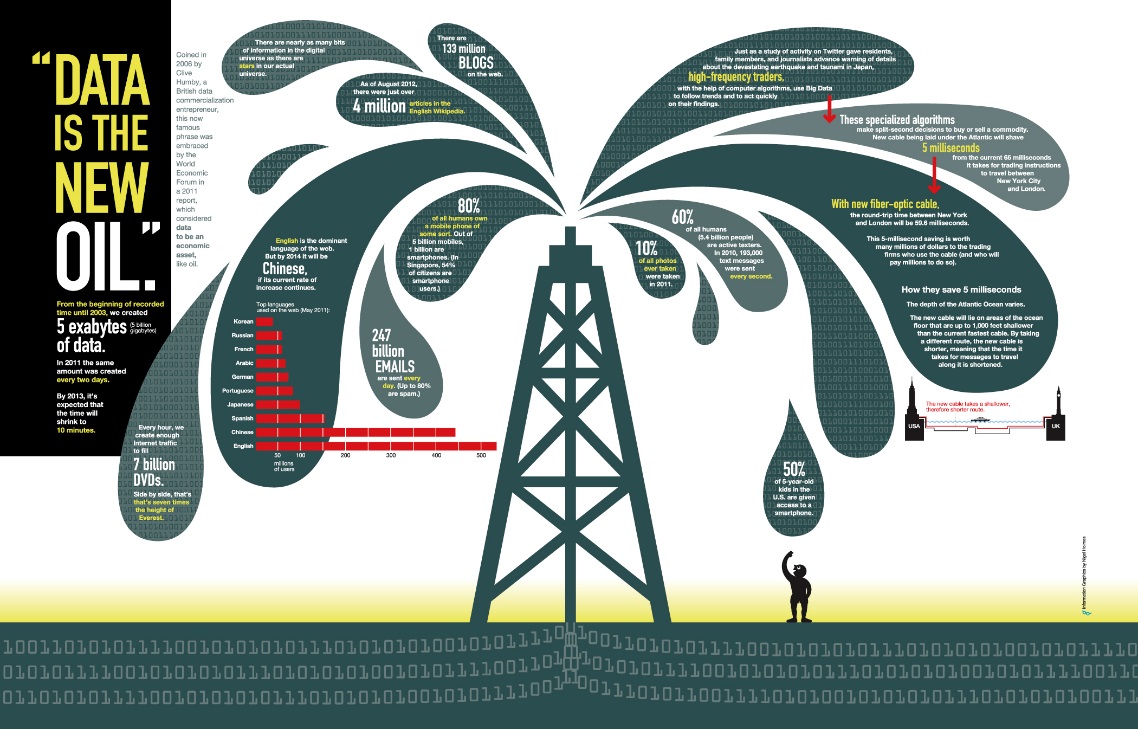 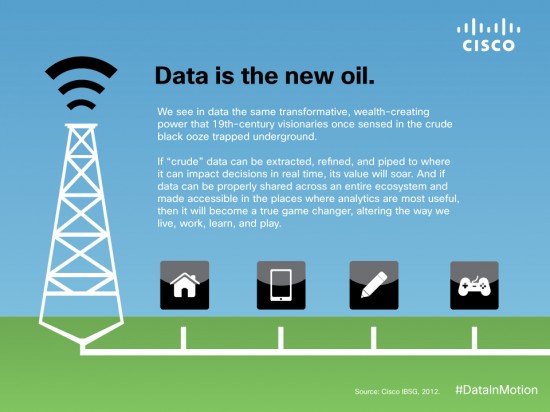 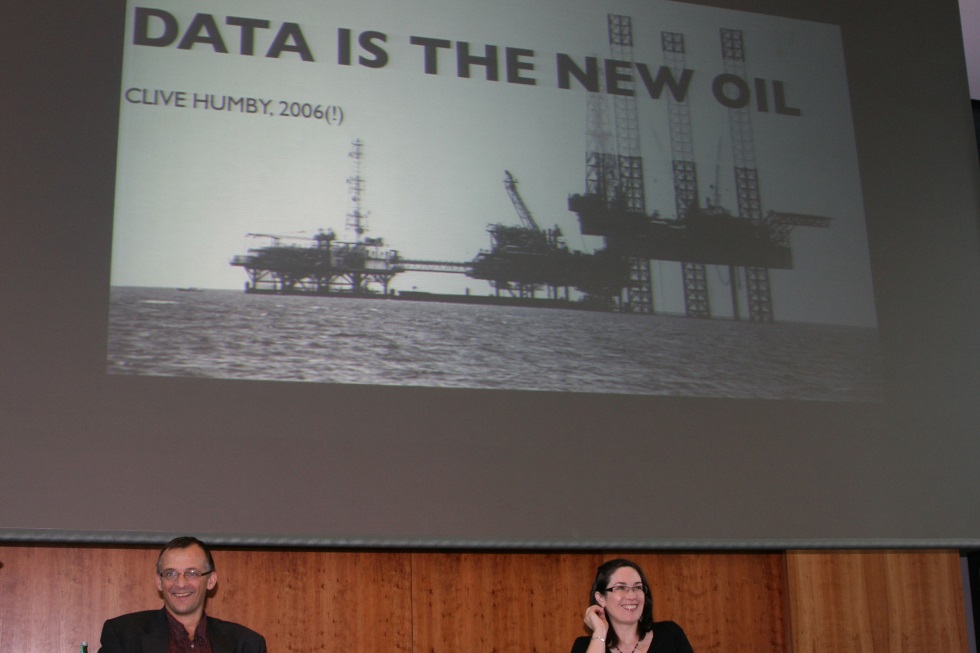 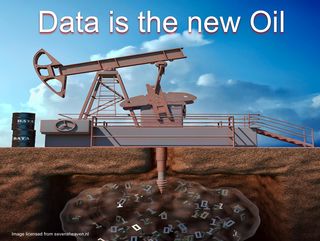 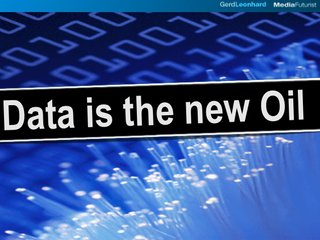 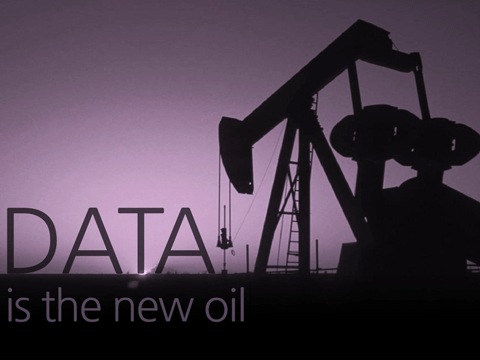 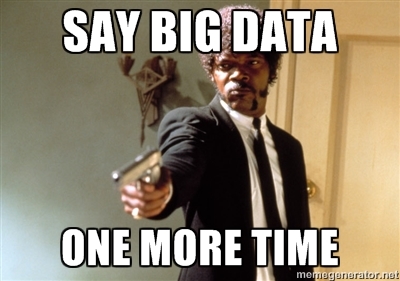 “The Economics of Privacy,” Acquisti, Taylor, and Wagman, Journal of Economic Literature, 2016 (forthcoming)
Example: The Empirics of Health Privacy
Privacy reduces technology adoption/innovation
Miller and Tucker, 2009
Privacy increases technology adoption/innovation
Adjerid, Acquisti,  Padman, and Telang, 2015
Real Time Bidding (RTB)
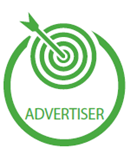 Ad Exchange
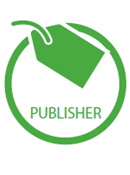 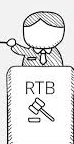 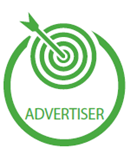 “Consumers at Auction," Veronica Marotta, Alessandro Acquisti, and Kaifu Zhang, ICIS 2015
44
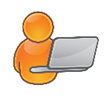 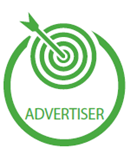 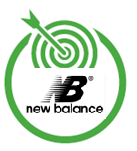 Ad Exchange
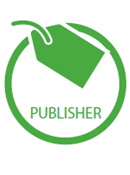 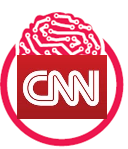 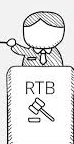 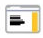 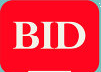 Impression
Users parameters
Cookies
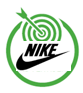 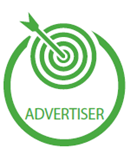 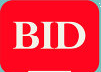 “Consumers at Auction," Veronica Marotta, Alessandro Acquisti, and Kaifu Zhang, ICIS 2015
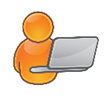 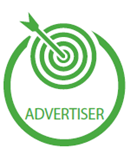 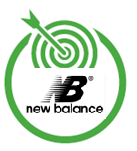 Ad Exchange
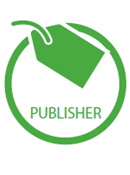 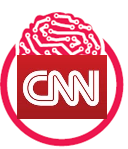 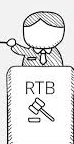 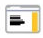 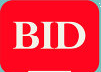 Impression
Users parameters
Cookies
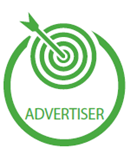 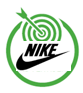 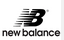 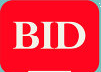 “Consumers at Auction," Veronica Marotta, Alessandro Acquisti, and Kaifu Zhang, ICIS 2015
46
Welfare analysis
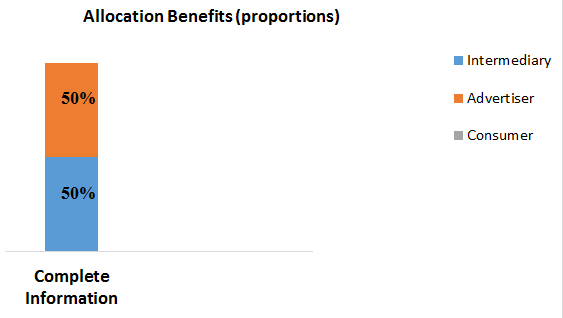 100
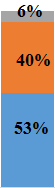 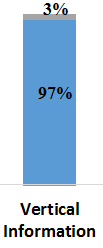 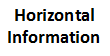 47
“Consumers at Auction," Veronica Marotta, Alessandro Acquisti, and Kaifu Zhang, ICIS 2015
What “big data” do we want?
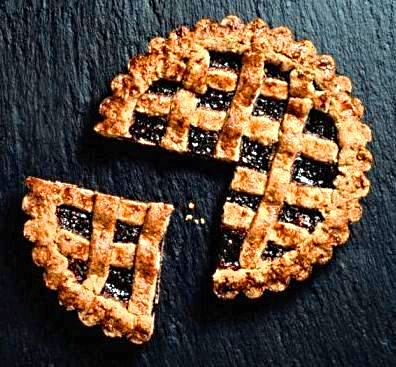 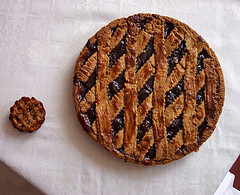 For more information
Google/Bing: economics privacy
Visit: http://www.heinz.cmu.edu/~acquisti/economics-privacy.htm 
Email: acquisti@andrew.cmu.edu